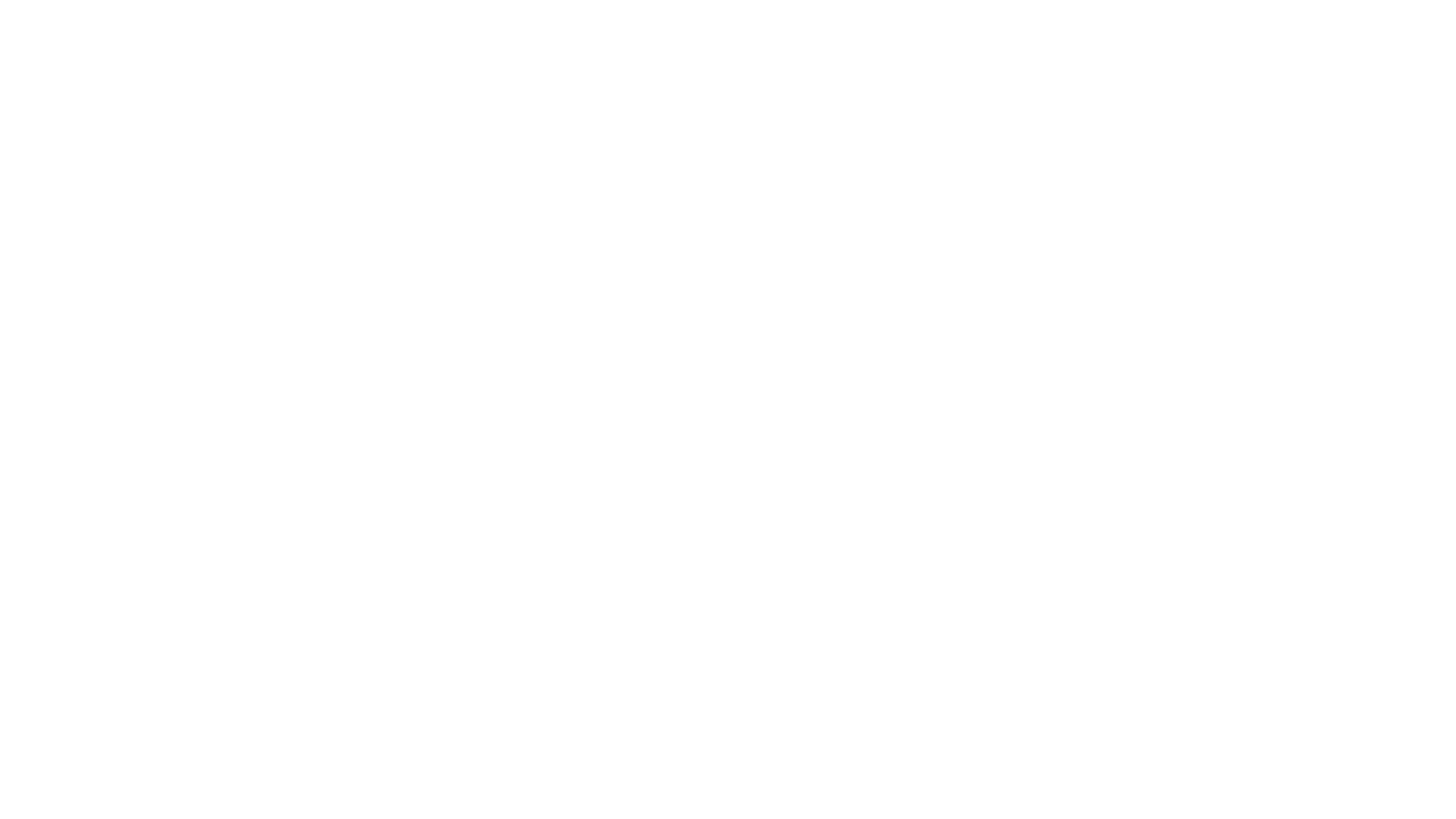 Set 1 Sounds
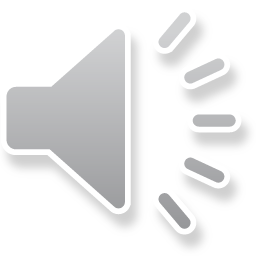 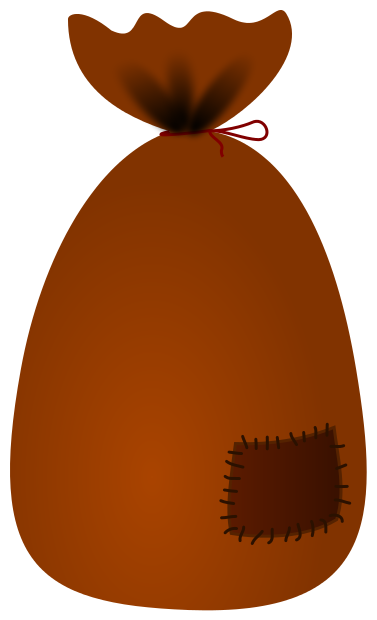 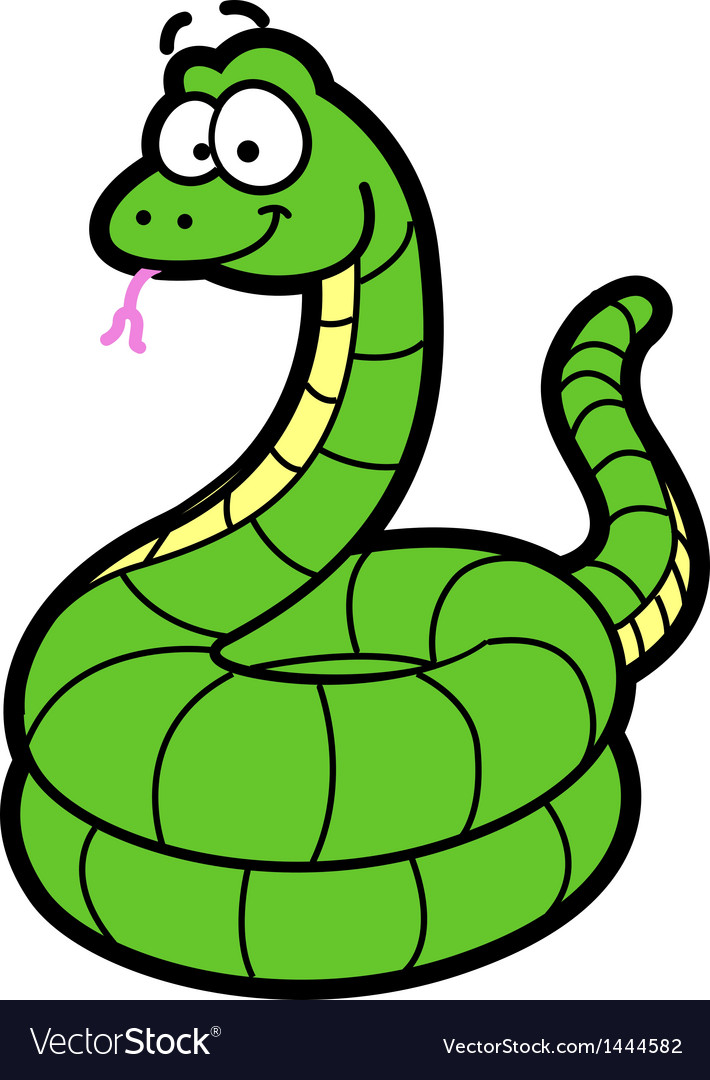 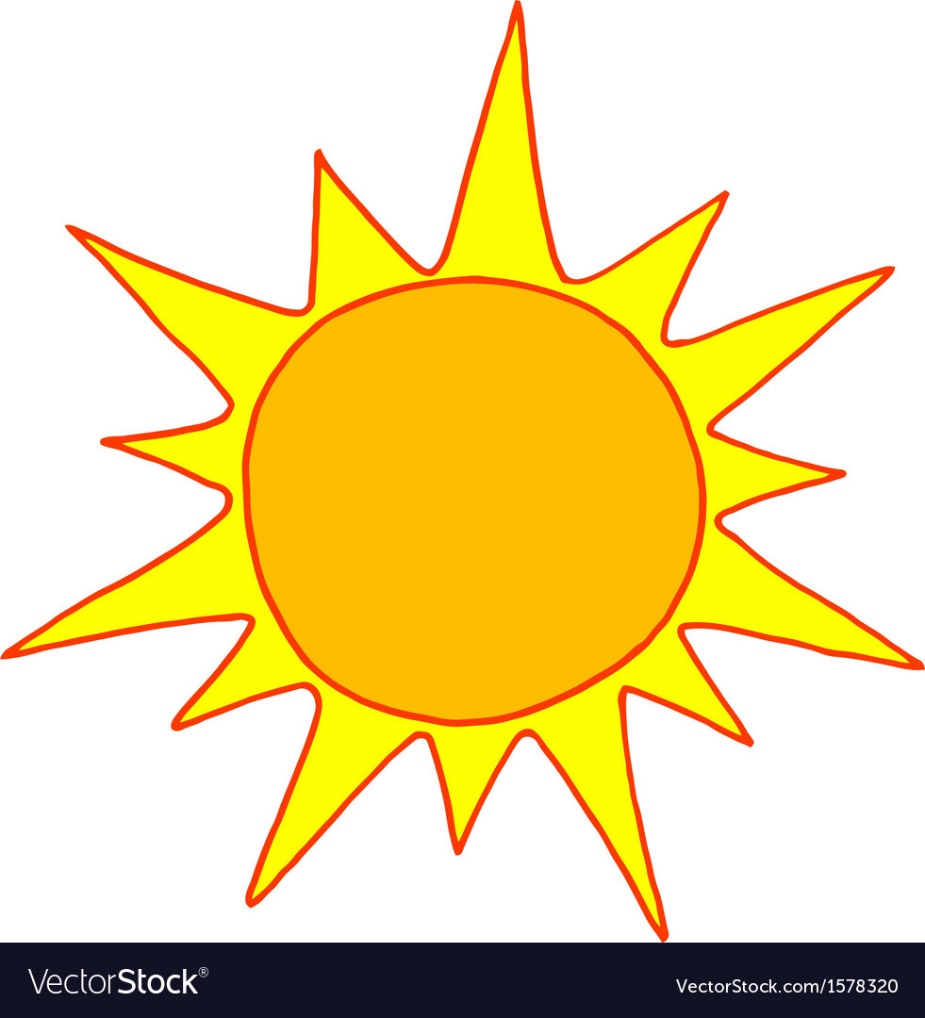 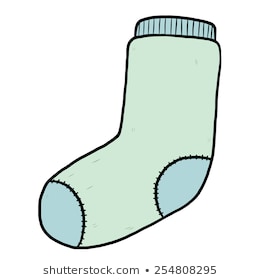 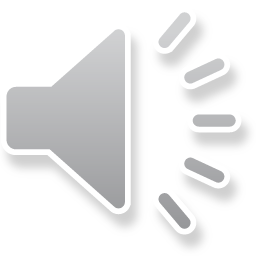 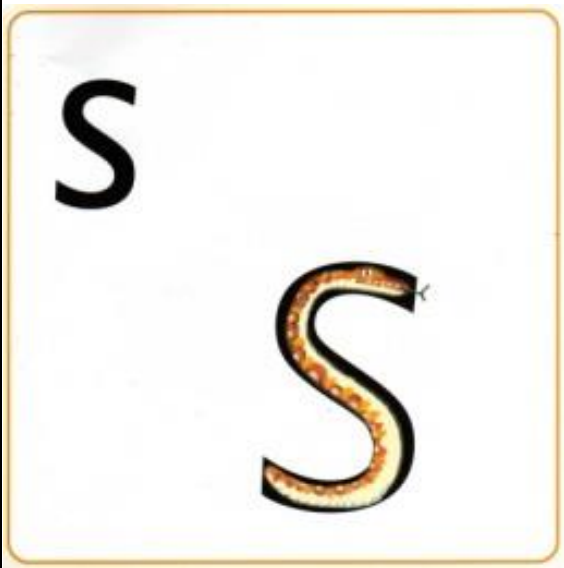 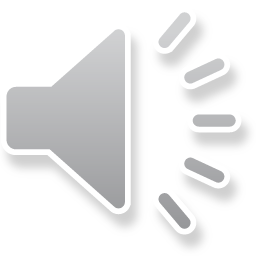 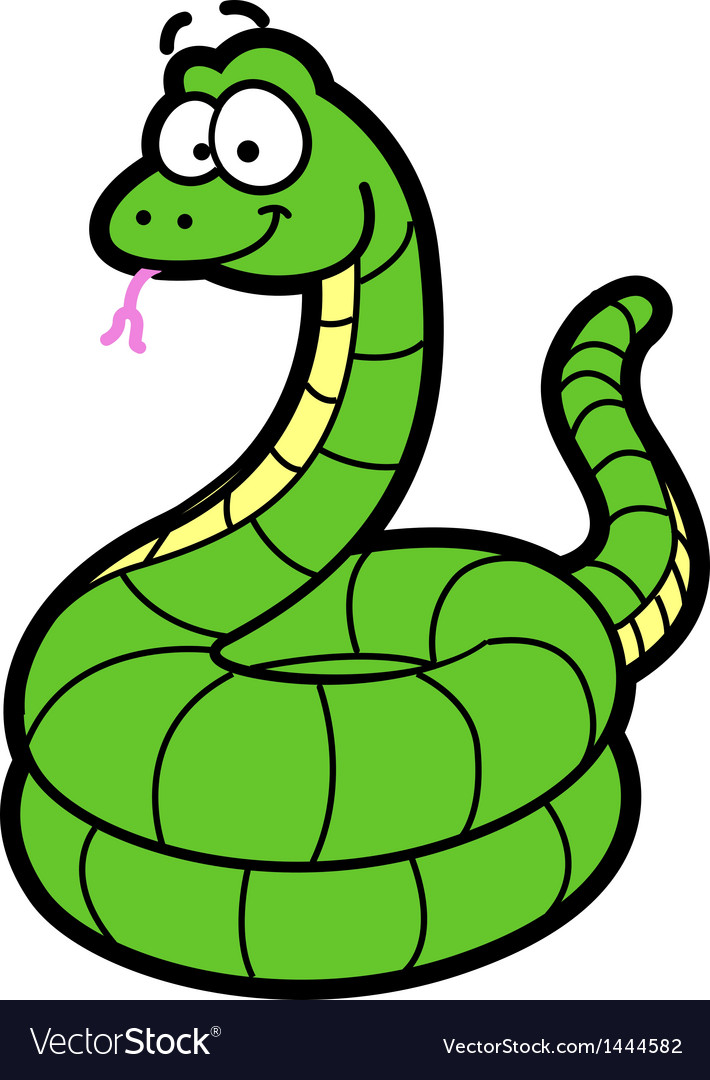 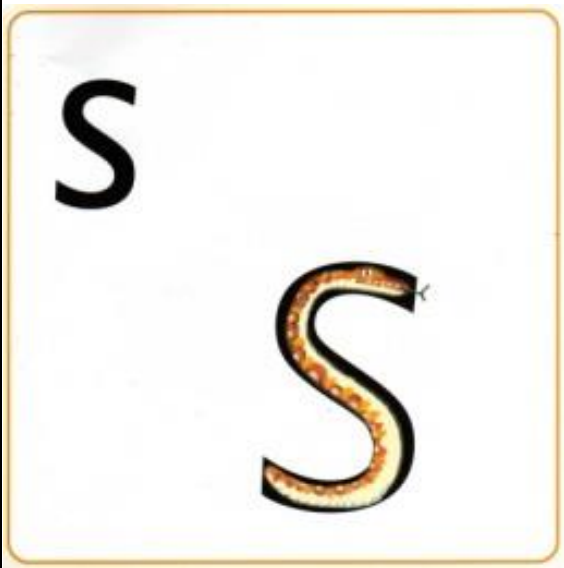 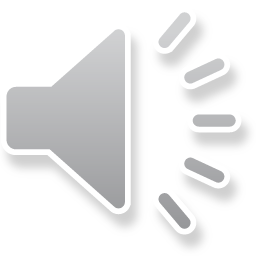 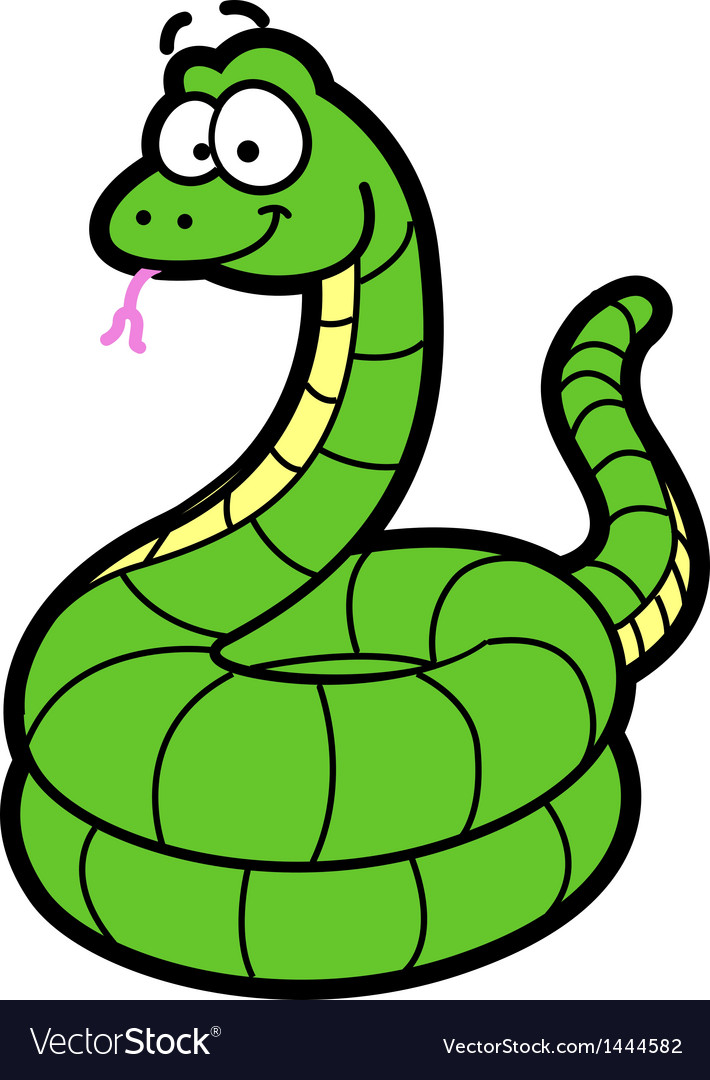 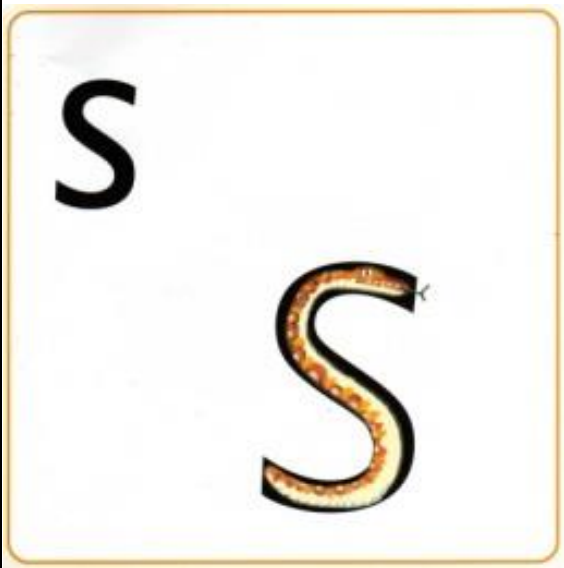 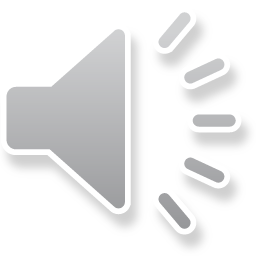 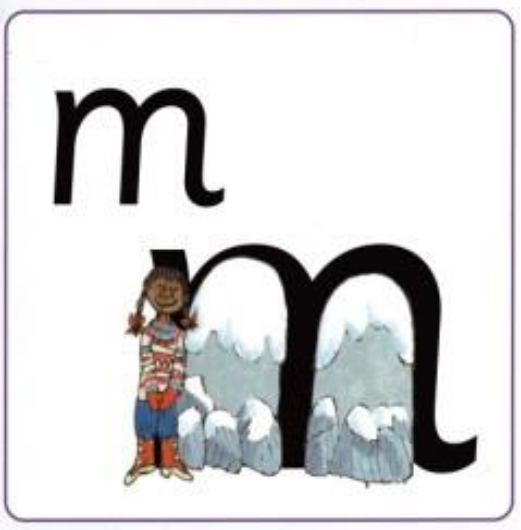 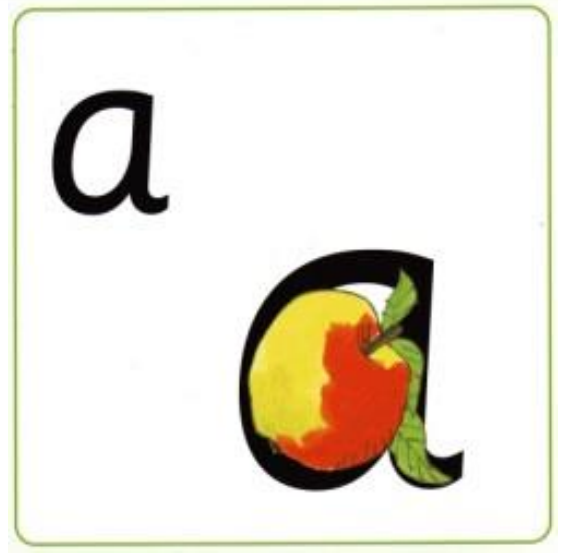 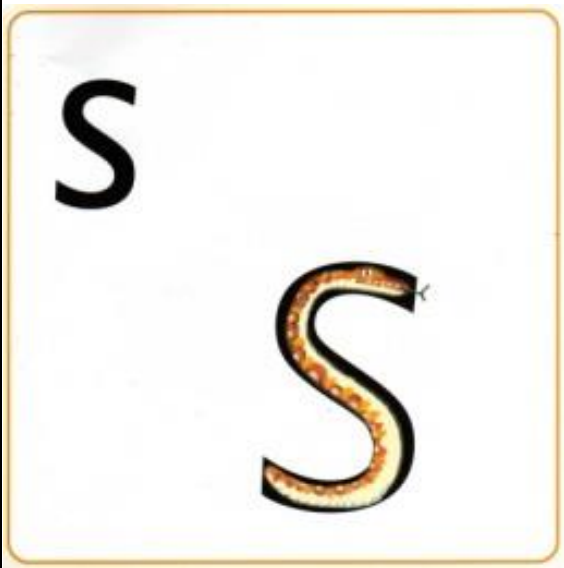 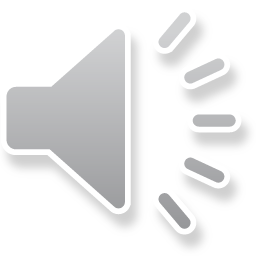 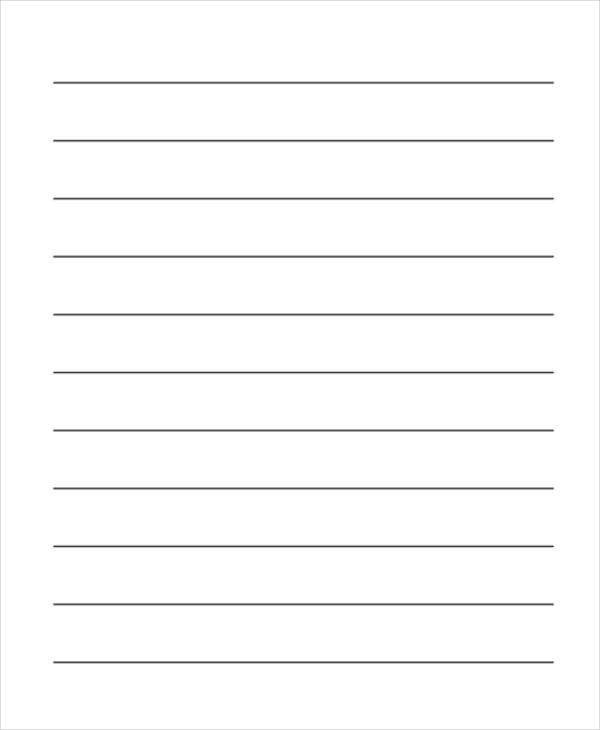 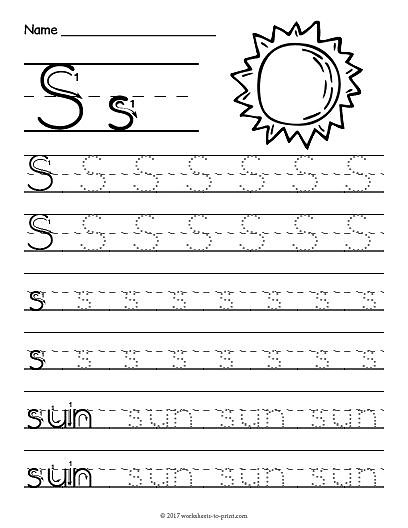 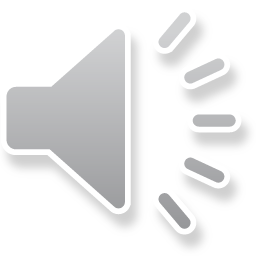